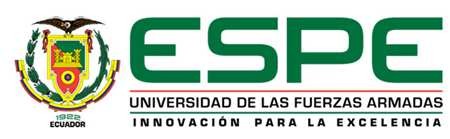 UNIVERSIDAD DE LAS FUERZAS ARMADASDEPARTAMENTO DE CIENCIAS ECONÓMICAS, ADMINISTRATIVAS Y DE COMERCIOTÍTULO DE LA TESIS“DISEÑO Y ELABORACION DE UN MANUAL PARA EL MANEJO Y RESGUARDO DEL AREA DOCUMENTAL DE LA UNIDAD DE FORMACION ARTESANAL TECNOLOGICO CAYAMBE”   PREVIO A LA OBTENCIÓN DEL TÍTULO DE  TECNÓLOGA EN SECRETARIADO EJECTUVO- ASISTENTE EN GERENCIAELABORACIÓN:NANCY QUISHPE AVILA
INFORMACIÓN GENERAL DE LA TESIS
CAPÍTULO I
PLANTEAMIENTO
CAPÍTULO II
MARCO TEORICO
“DISEÑO Y ELABORACION DE UN MANUAL PARA EL MANEJO Y RESGUARDO DEL AREA DOCUMENTAL DE LA UNIDAD DE FORMACION ARTESANAL TECNOLOGICO CAYAMBE”
CAPÍTULO III
METODOLOGIA
CAPÍTULO V
PROPUESTA
CAPÍTULO IV

CONCLUISIONES Y RECOMENDACIONES
CAPÍTULO I PLATEAMIENTO
Objetivos
ESPECÍFICOS
GENERAL
Diagnosticar los proceso y opciones de trabajo de la organización que dan lugar a la producción de documentos, que se realiza en los diferentes departamentos  de la Unidad de Formación  «Tecnológico Cayambe»
Analizar y diseñar un manual para la gestión y control del área de Archivo con el fin de incrementar la calidad de servicios en la Unidad de Formación  Artesanal Tecnológico Cayambe"
Establecer los procedimientos administrativos y técnicos que garanticen el resguardo, préstamo, consulta y conservación del uso del patrimonio documental en un entornos electrónico
Elaborar una propuesta del plan de mejora continua, que optimice la gestión de los accesos a los documentos en un entorno eléctrico
Elaborar un manual para la gestión y control del área de archivo de la Unidad de Formación  «Tecnológico Cayambe»
MARCO TEORICO
SISTEMA DE CLASIFICACION
CLASIFICACION DE LAS ETAPAS
Archivo central
Archivo de gestión o de oficina
Archivo intermedio
Archivo histórico
Valor de gestión ya casi nulo.
Proceso de expurgo.
conservación por su interés histórico
Tienen como mínimo mas de  25 años de antigüedad, están destinados a conservarse para su consulta e historia
Aquí permanecen los documentos durante 10 años
Este esta fase  es de 5 años
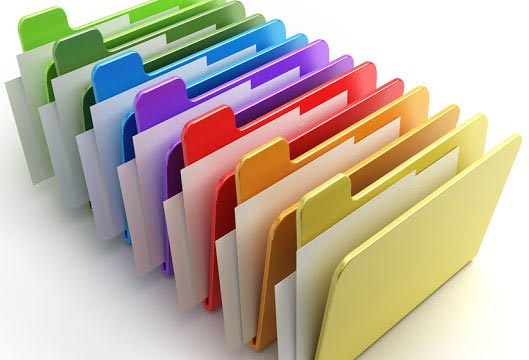 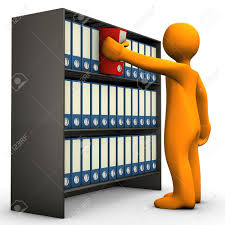 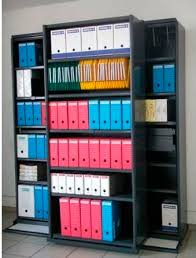 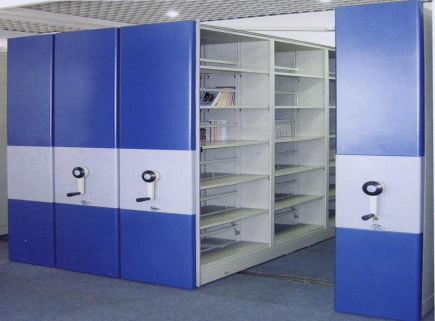 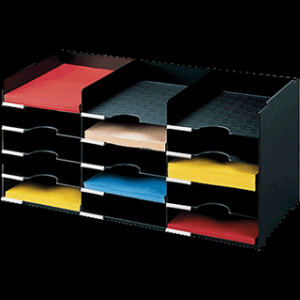 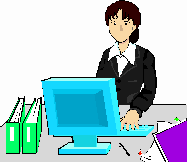 CAPITULO III 
METODOLOGIA
Enfoque de la investigación 
Cualitativo y cuantitativo
Métodos de investigación
Modalidades de investigación
Método inductivo
Método analítico
Bibliográfica documental
De campo
Gráfico N°  1. Documentación ordenada
RESUMEN  
Análisis de resultados
Pregunta N°. 1 ¿Considera que la documentación en la institución se encuentra debidamente ordenada?
Gráfico N°  2. Documentación ordenada
Pregunta N°. 2¿Cuándo por algún motivo se solicita información, esta es encontrada fácilmente?
Gráfico N°  4. Entrega oportuna de la información.
Pregunta N°. 4¿Cuándo Ud. requiere de alguna información, esta es entregada oportunamente?
Gráfico N°  8. Necesidad de un manual.
Pregunta N°. 8¿Cree usted que en la institución se necesita un manual que guíe el manejo del área documental de la institución?
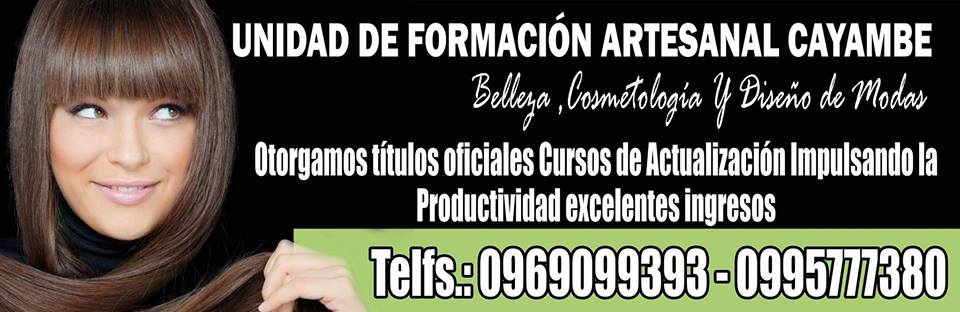 PROPUESTA
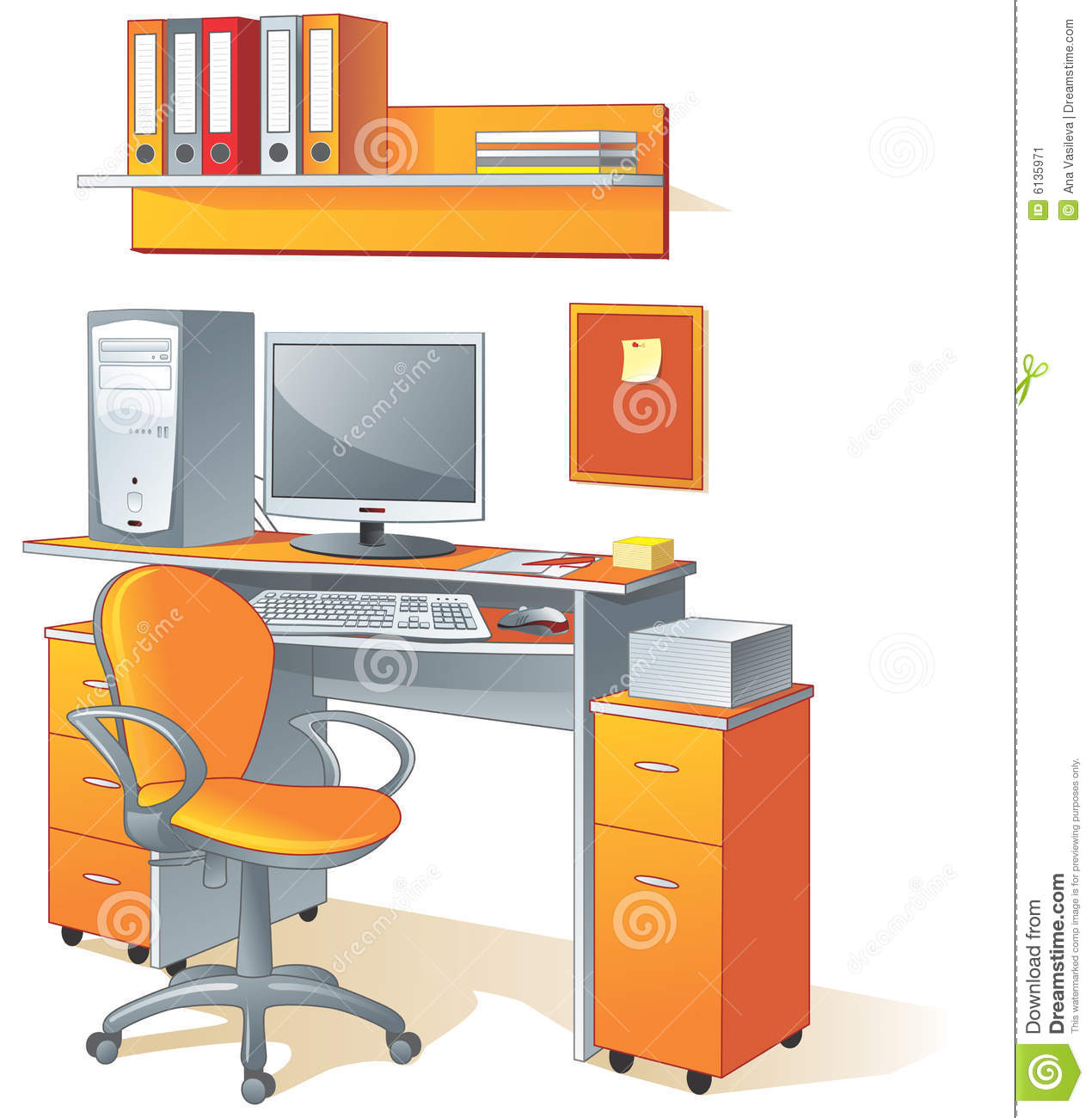 MANUAL PARA EL RESGUARDO DEL ARCHIVO Y DOCUMENTACION
El manual es un instrumento administrativo, sirve de apoyo y orientación, gestiona, administra la información necesarias para las instituciones
OBJETIVOS
OBJETIVO GENERAL
OBJETIVOS ESPECIFICOS
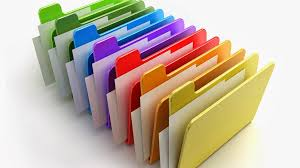 Dar a conocer la importancia de clasificar los documentos, considerando varios factores como: importancia, edad, información.
Determinar la necesidad de ubicar distintivos en las carpetas, cartones, archiveros, etc., para el resguardo de la documentación.
Mantener en el lugar correspondiente la documentación.
Socializar al personal docente y administrativo de la Institución la manera como se debe archivar y resguardar la documentación
Realizar un manual para el resguardo y archivo de la documentación de la Unidad Educativa Particular Tecnológico Cayambe”, con la finalidad de contribuir al orden y cuidado de la información.
ORGANIZACIÓN  DEL ARCHIVO EN FORMA ALFABETICA
Los pagos de las pensiones que se hace mensualmente de las estudiantes de la Unidad de Formación Artesanal “Tecnológico Cayambe”. 
Los reportes de las calificaciones de las estudiantes de la institución de A- Z en forma ordenada.
Las actas de grados para su mejor ubicación.
DOCUMENTO ELECTRONICOS
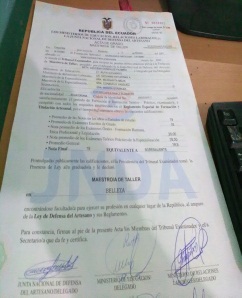 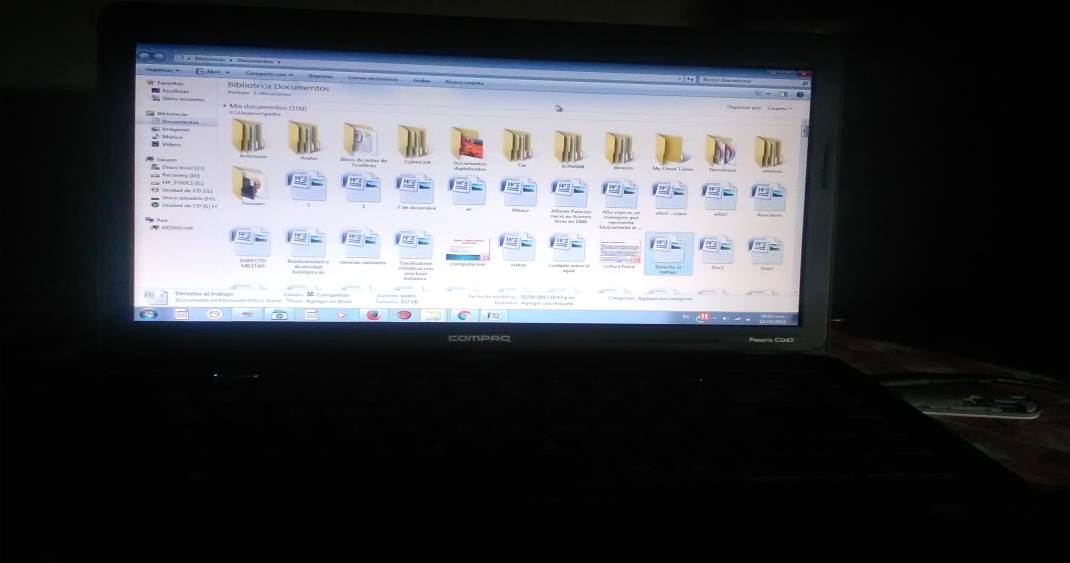 MICROFILMACION
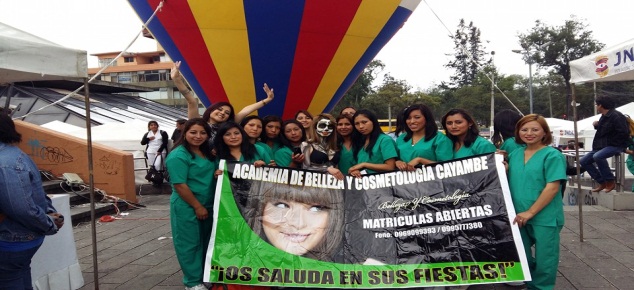 CORREO ELECTRONICO
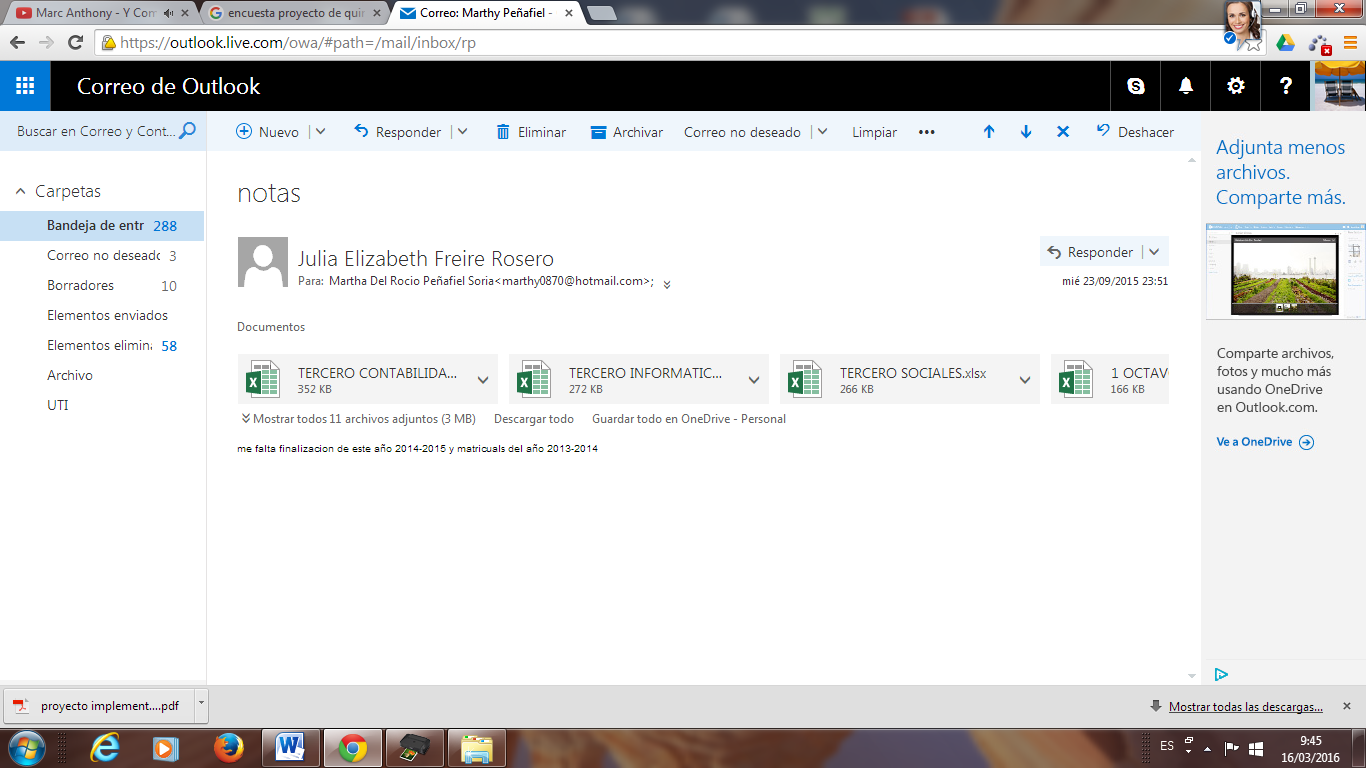 CAJA DE ARCHIVO MUERTO
CARPETAS
CAJAS DE ALETAS
Es conservar para respaldo o alguna búsqueda del historial
Facturas mínimo 3 meses.
Contrato de alquiler, etc.
Carpeta amarilla
Carpeta azul
Carpeta verde
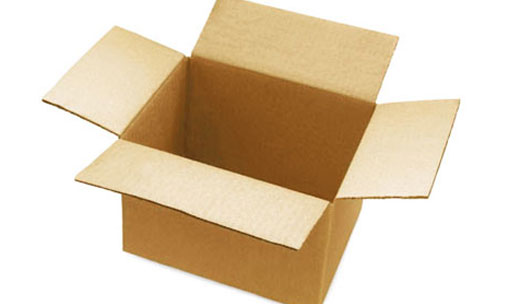 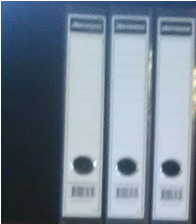 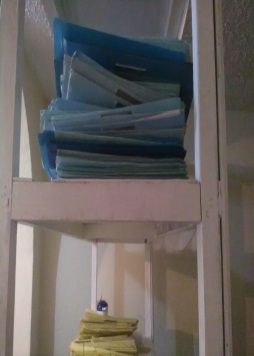 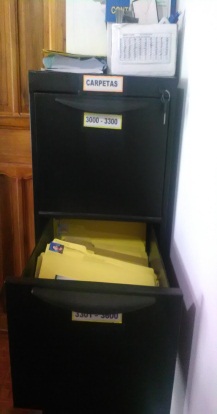 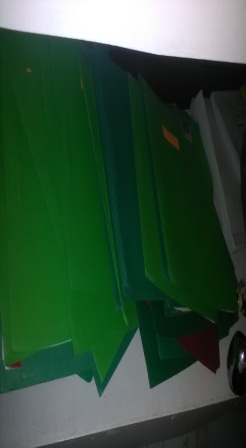 CONCLUSIONES
La Unidad de Formación Artesanal “Tecnológico Cayambe”, no cuenta con un sistema de archivo físico adecuado para el buen resguardo y cuidado del área documental.

Una buena organización de los archivos de documentación en una empresa es indispensable para un mejor resguardo y fácil acceso para un trabajo eficiente
RECOMENDACIONES
La Unidad de Formación Artesanal “Tecnológico Cayambe”, requiere de un sistema de archivo físico adecuado para el buen resguardo y cuidado del área documental.

La institución requiere de una guía de organización y fácil acceso al área documental.
GRACIAS